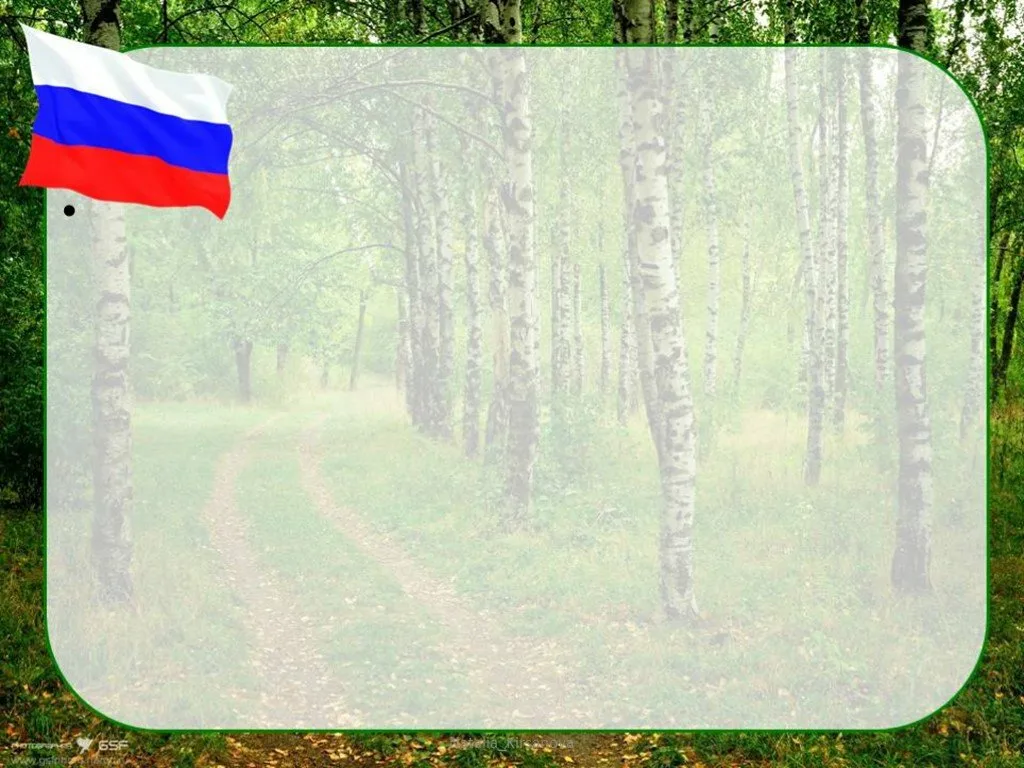 Патриотический уголок старшая группаВоспитатели: Керимова Т.В.                        Рудакова Г.А.Учитель-логопед: Селькова Л.В.
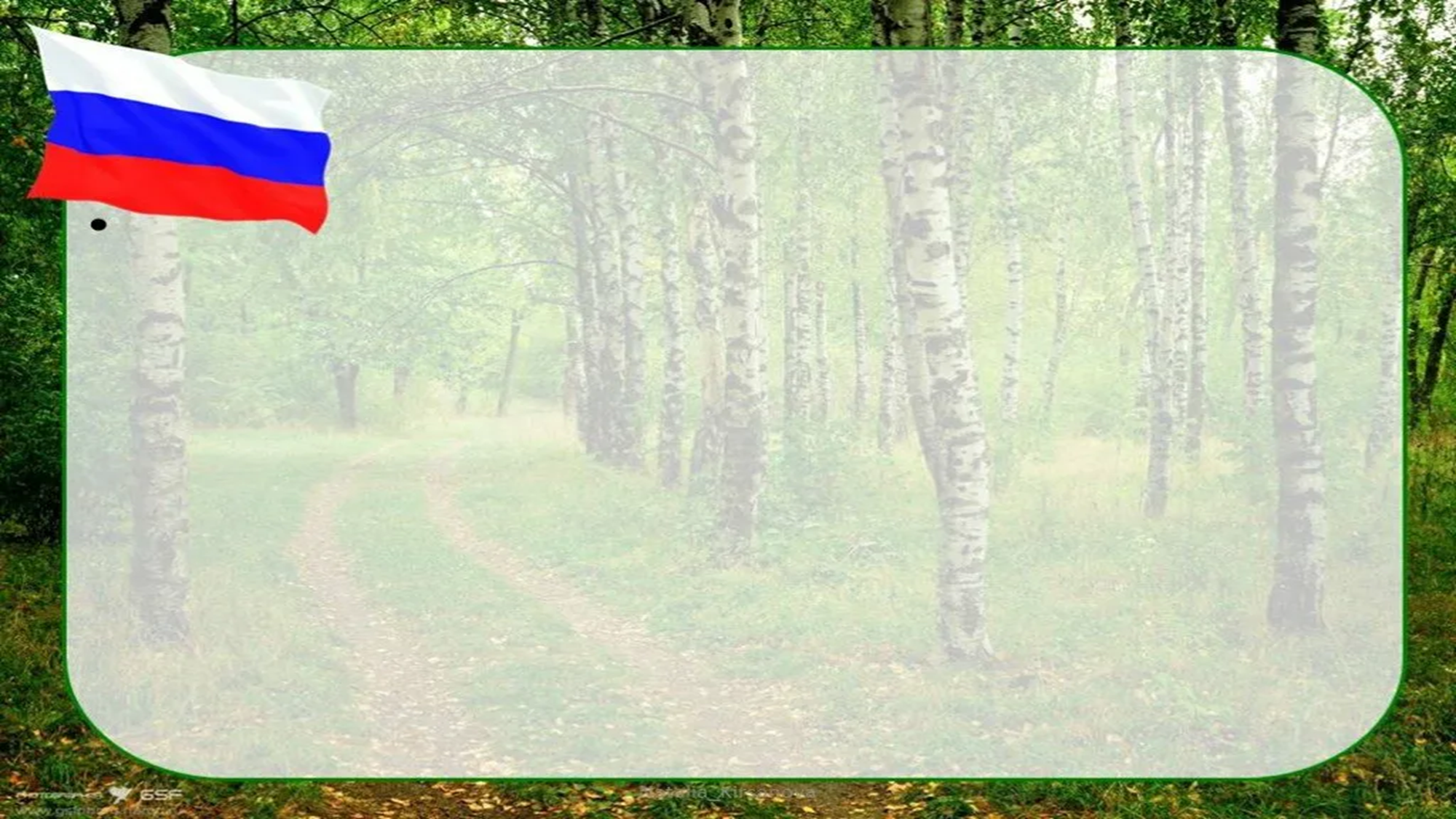 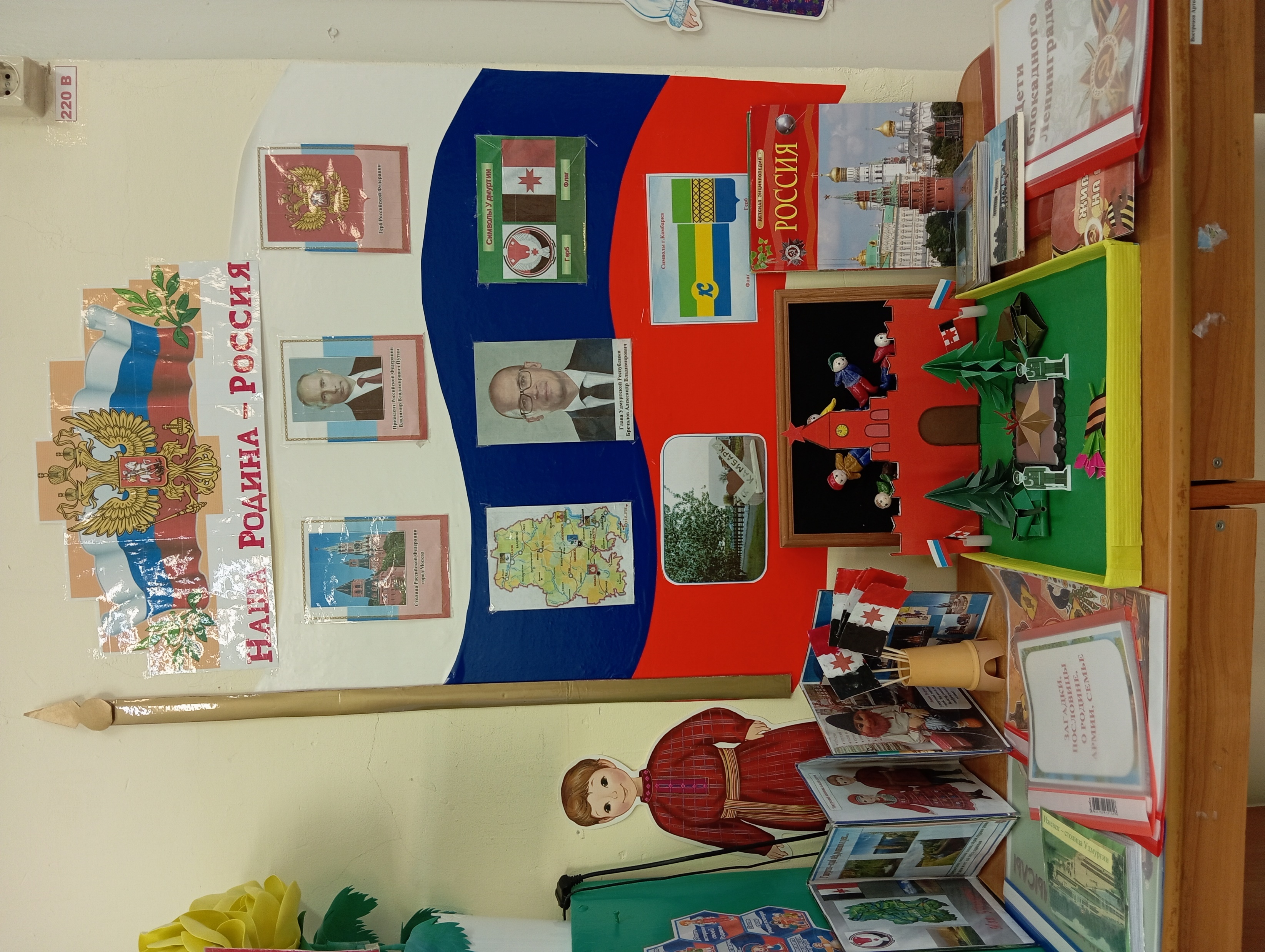 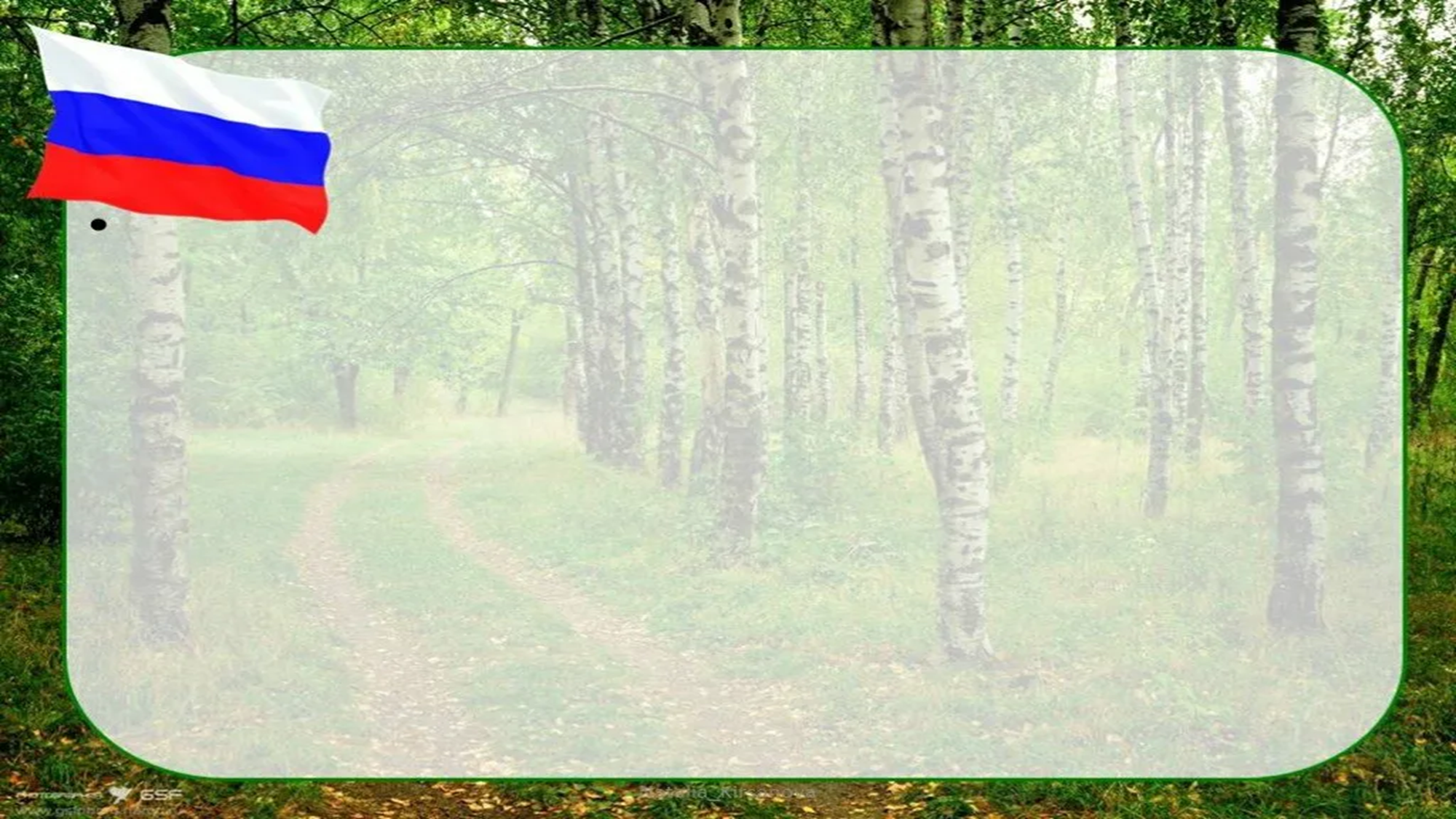 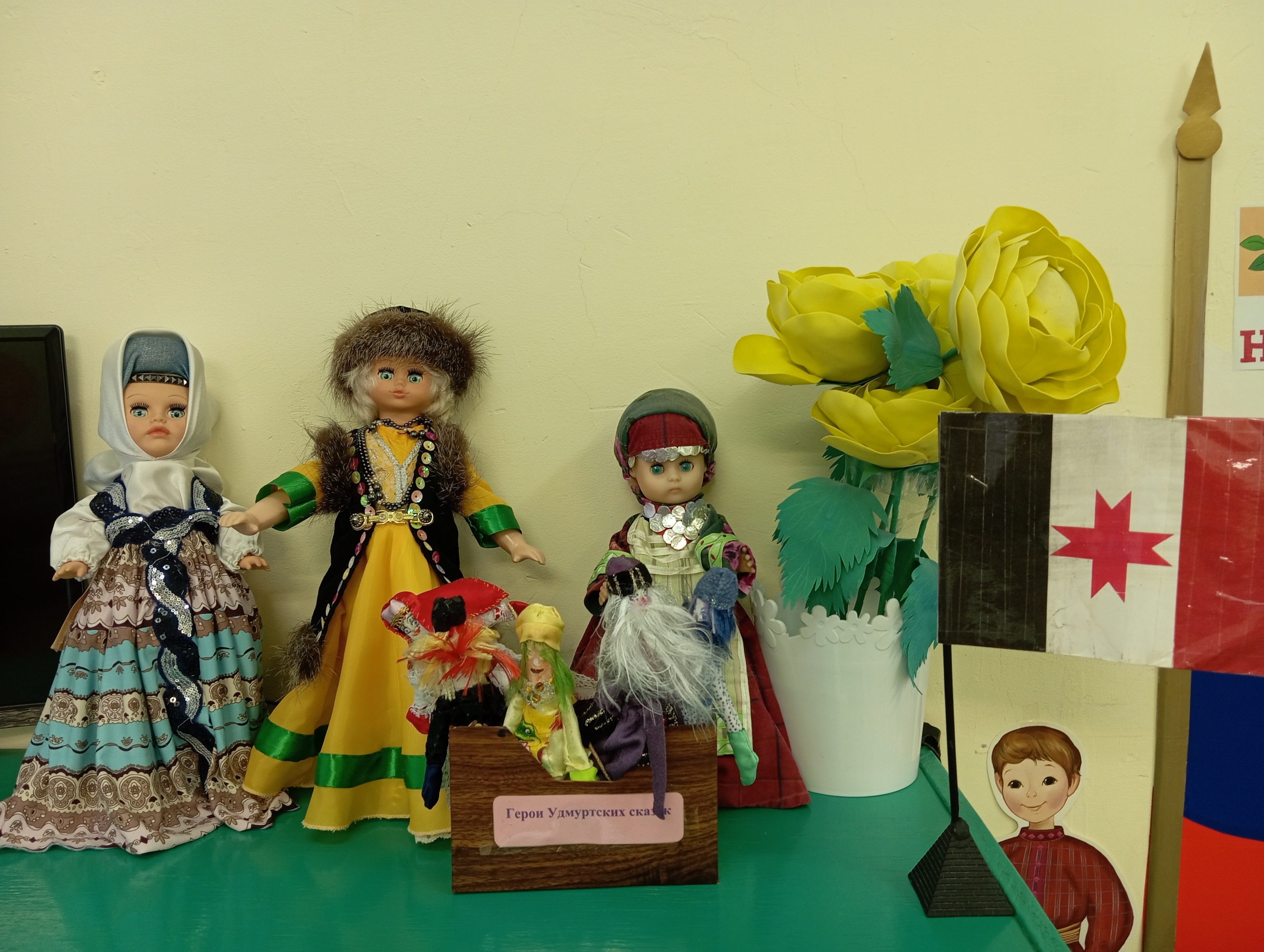 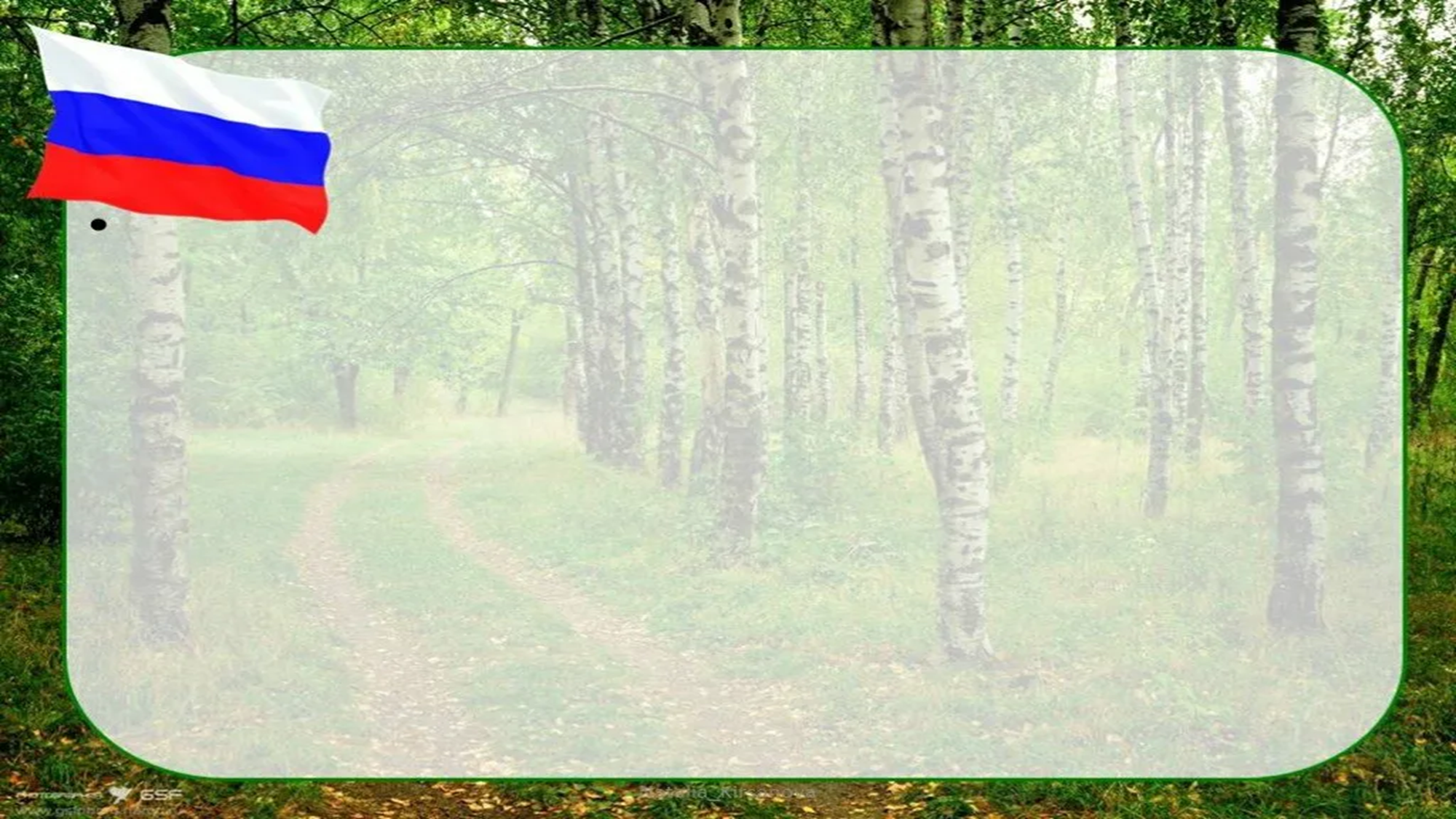 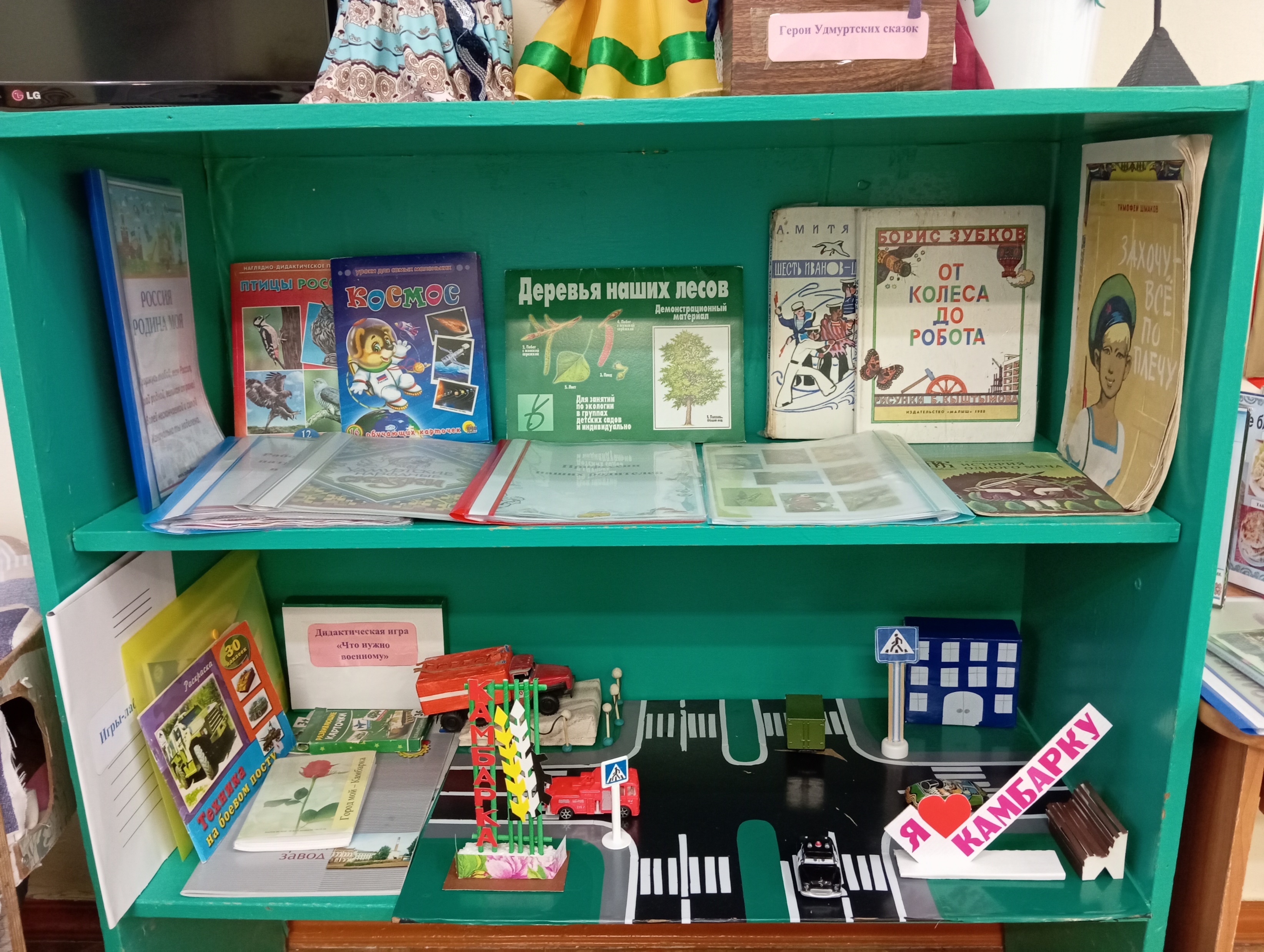 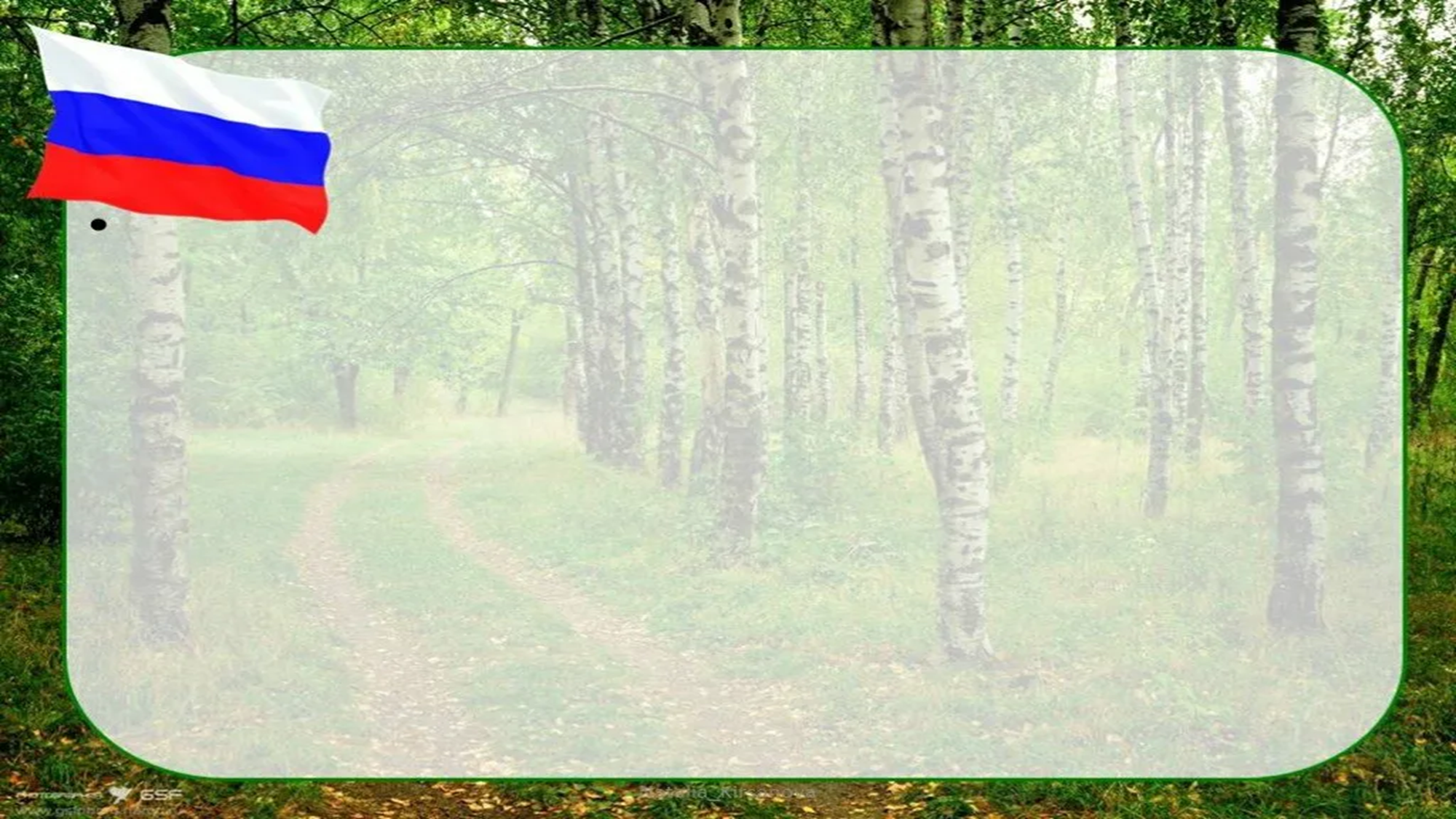 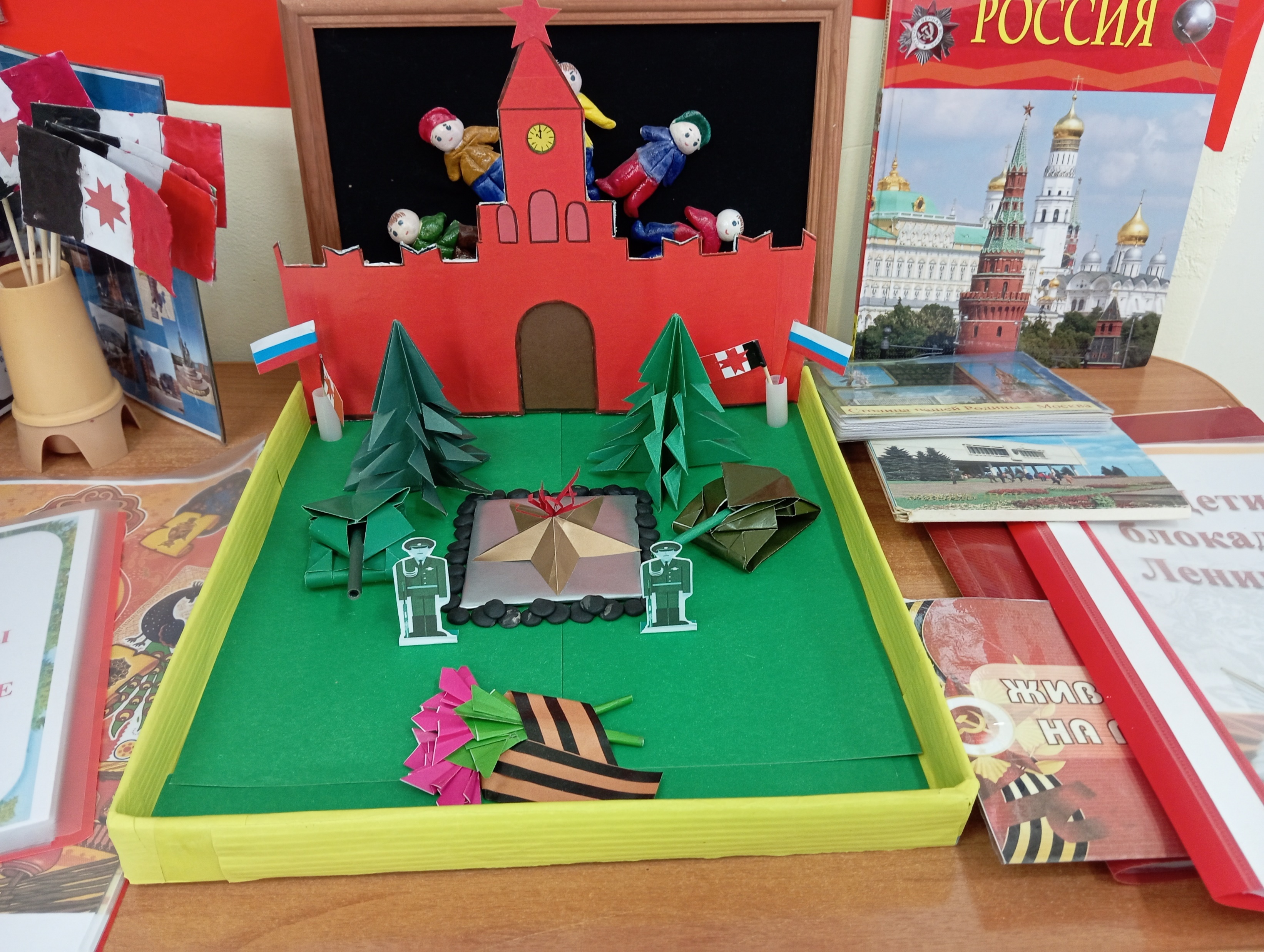 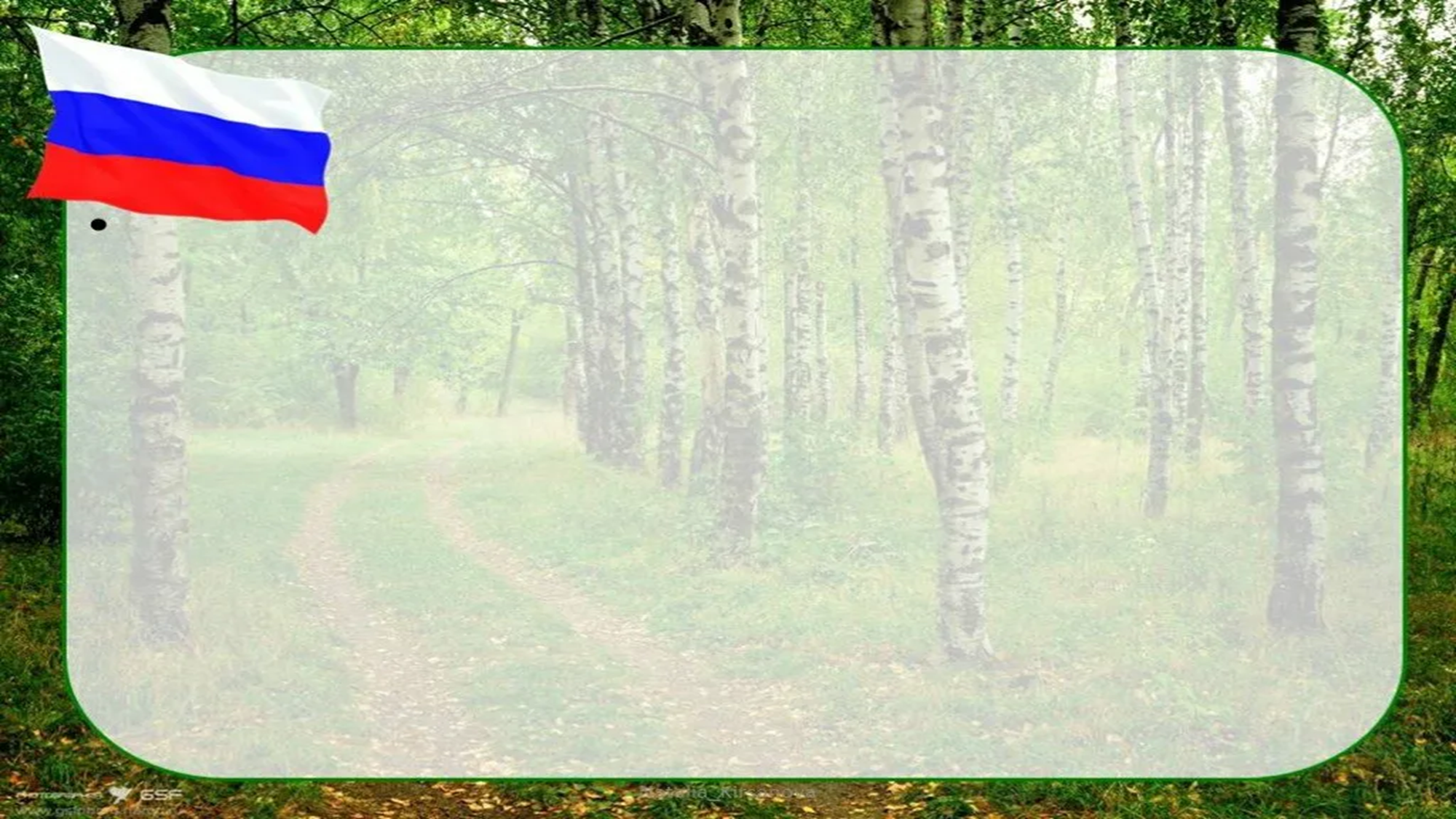 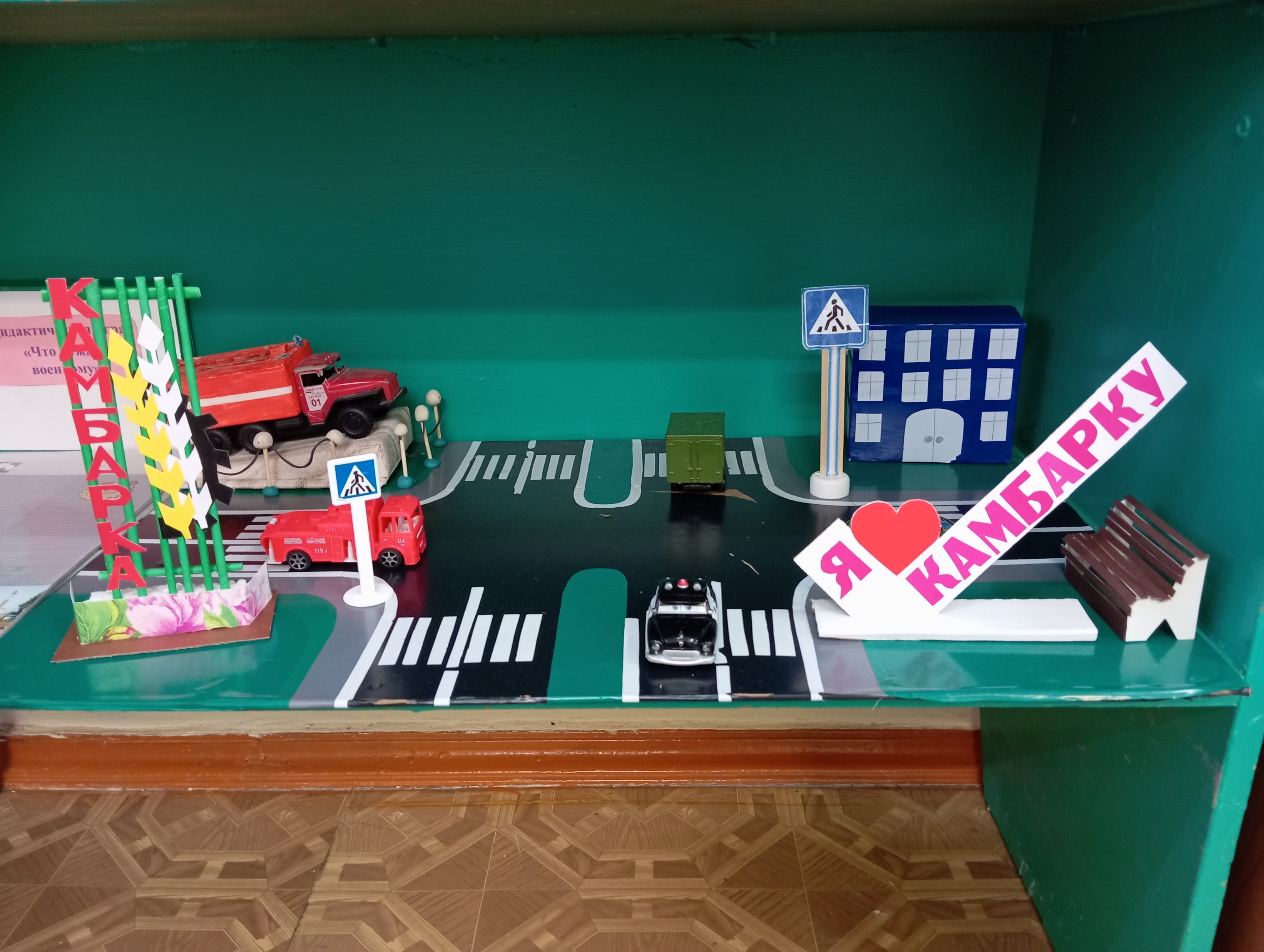 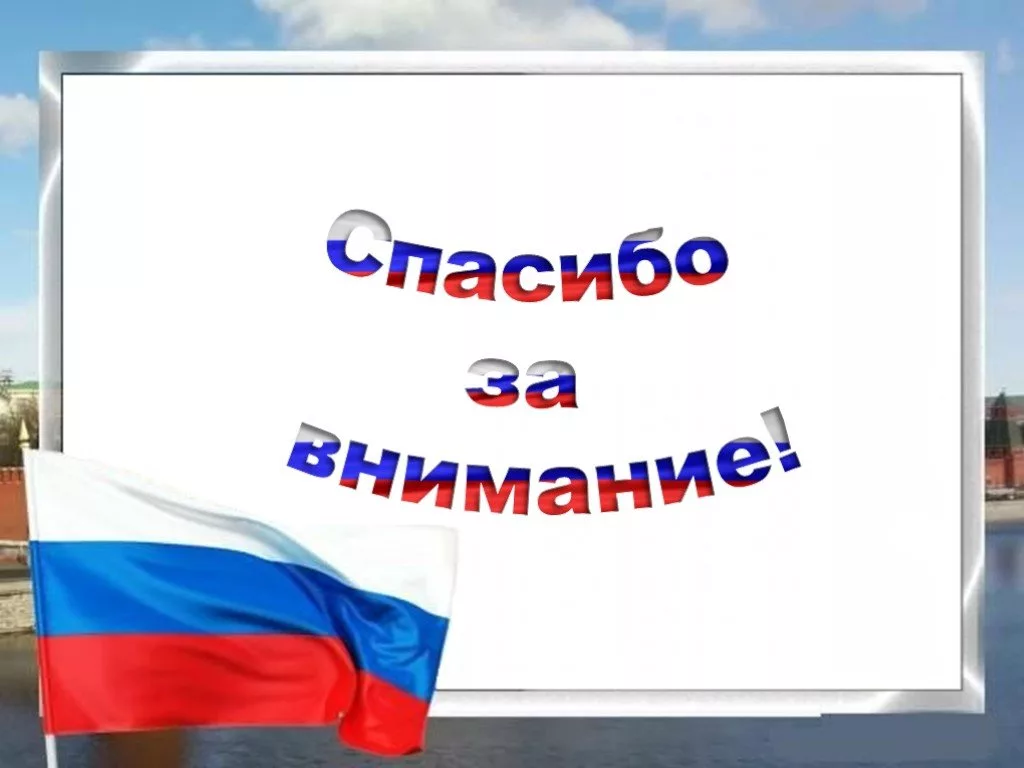